«РАЗНОЦВЕТНАЯ НЕДЕЛЯ»Неделя психологии
2020
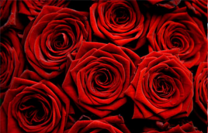 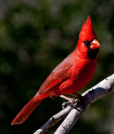 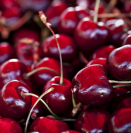 У меня секретов нет. 
Самый яркий – красный цвет. 
Он живёт на язычке, 
В земляничке и флажке.
Красный цвет — у помидора. Красный свет — у светофора, Он предупреждает нас 
— Нет пути вперёд сейчас!
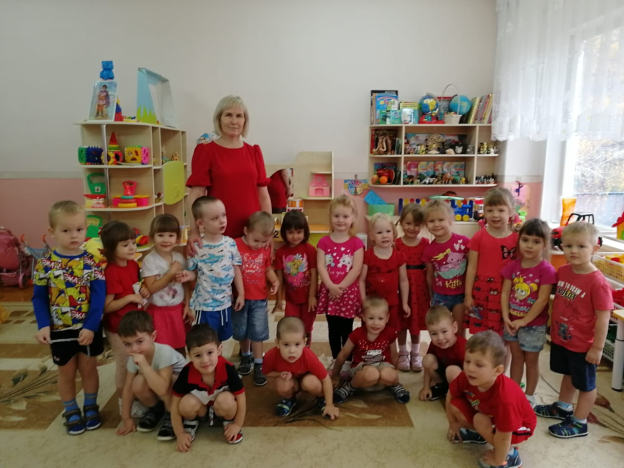 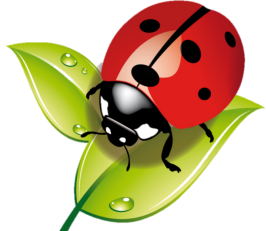 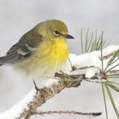 Цвета жёлтого, 
дружок,Будет солнышко, 
песок,Звёзды, лампочка, утята,И подсолнух, и цыплята.

Жёлтый – 
месяц в небосводе
И подсолнух в огороде.
В поле жёлтая пшеница
Золотисто колосится,
С жёлтой грудкой 
в зиму птичка
Нарисуется синичка.
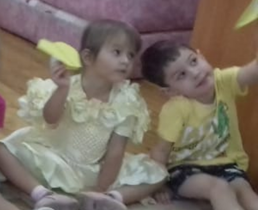 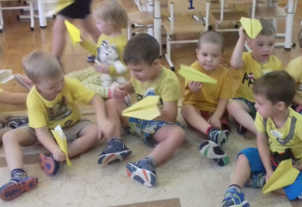 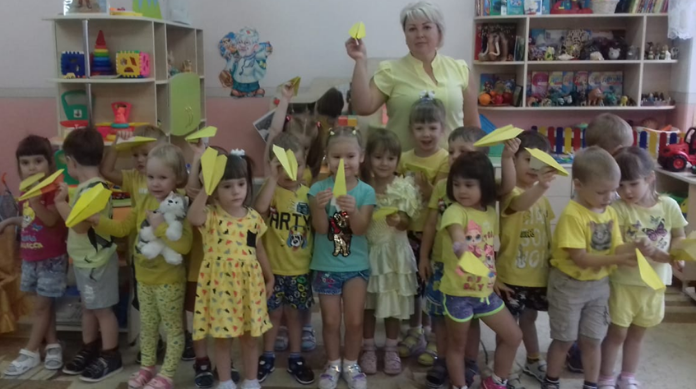 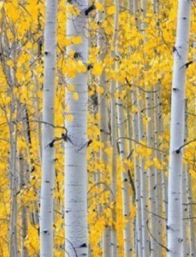 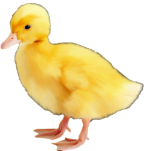 Цвет зелёный у листочка,
Подо мхом зелёным кочка,
И зелёные иголки
Целый год растут на ёлке
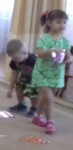 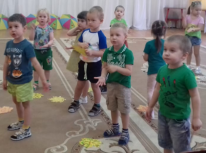 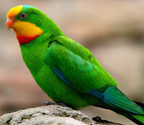 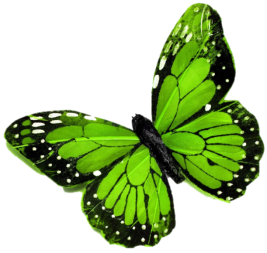 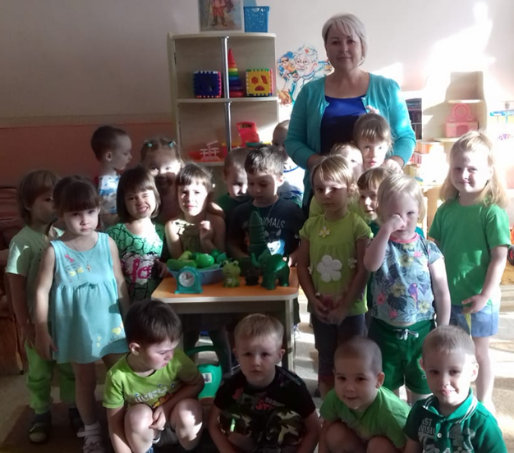 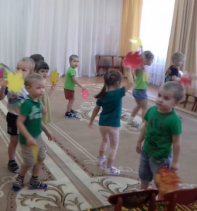 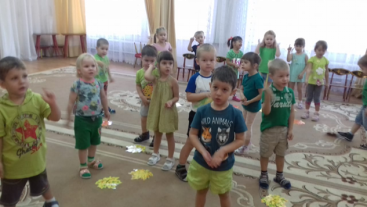 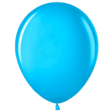 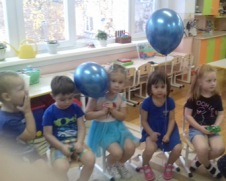 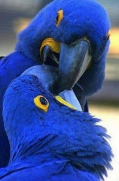 Синий – 
это неба цвет
Дарит утром нам рассвет.
Дарит синие цветы,
Моря синего мечты.
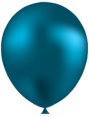 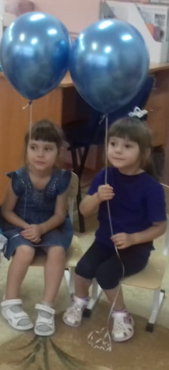 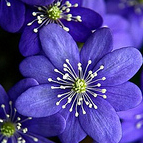 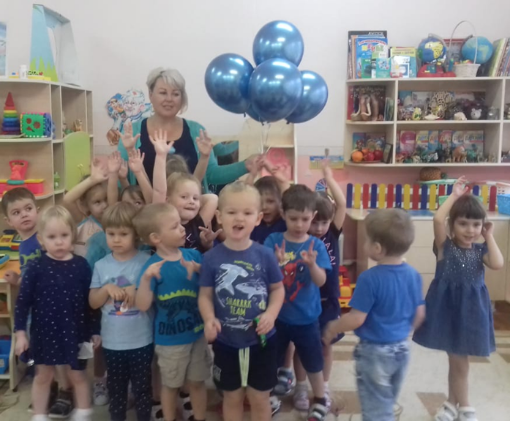 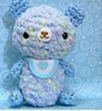 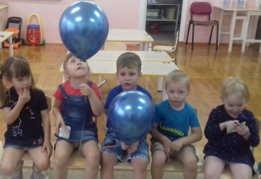 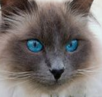 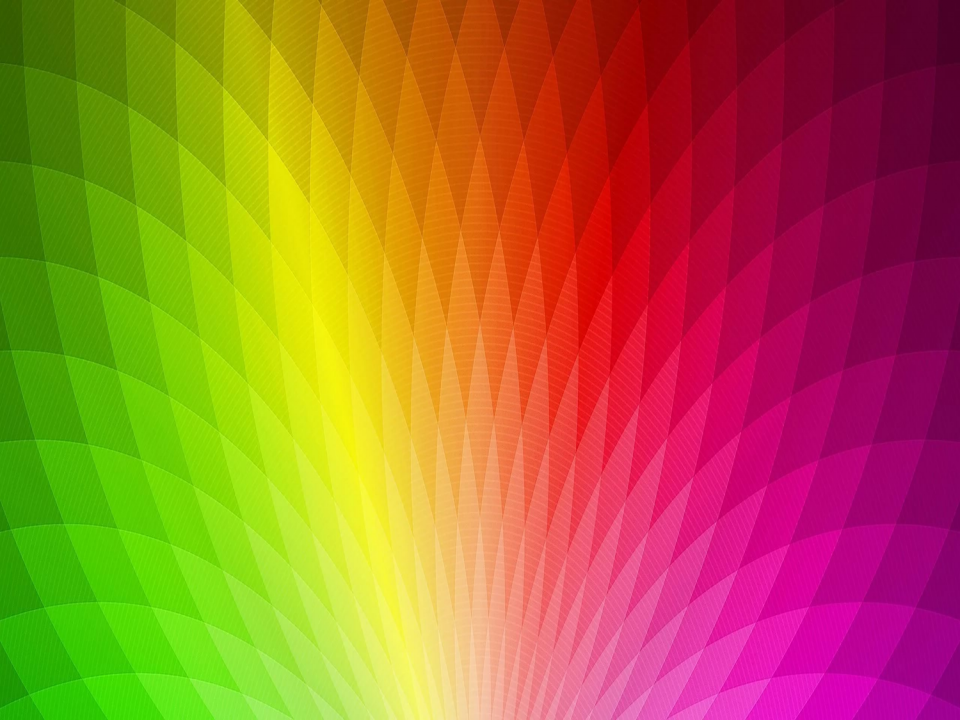 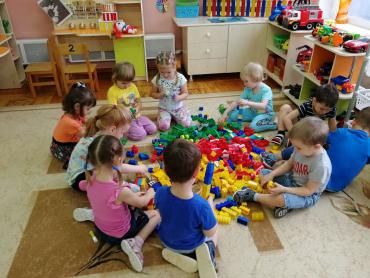 Нарисую лето краской,
синей – небо, цветы – красной,
белой – на траве росу,
фиолетовой – грозу.
Алой - солнце во все небо,
небо просто заалело!
Желтой -  
на лугу ромашки,
а коричневой - букашку.
И зеленую лягушку нарисую ей в подружки!
Черной, что нарисовать,
чтобы лето не пугать?
Долго думала… 
Ага! Нарисую комара!
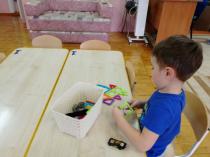 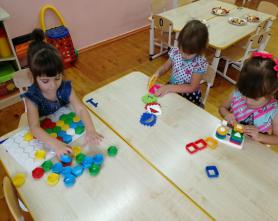 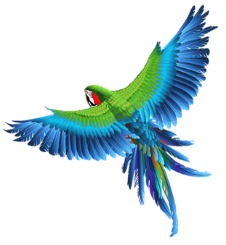 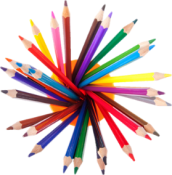 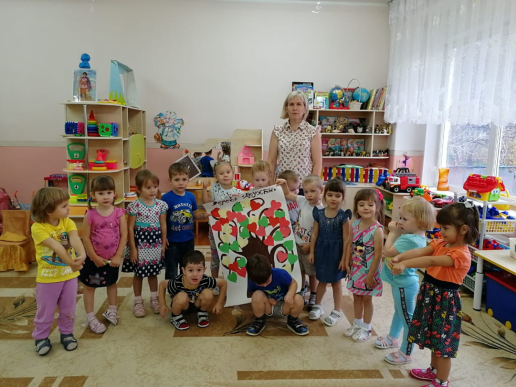 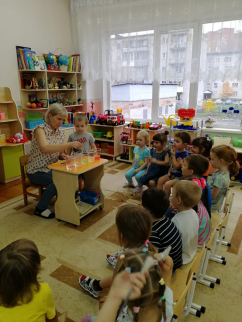 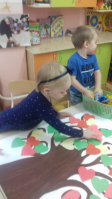